Selling Security with AppDirect
April 2025
What’s happening in the market?
We surveyed the market
Cyber attacks are evolving rapidly
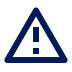 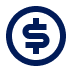 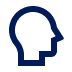 94% of SMBs have experience at least one cyber attack in the last year
In 2024, the global average cost of a data breach was ≈$5M – a 10% increase over the last year
The biggest culprit for a data breach was human error
‹#›
Cybersecurity has never been more urgent
The increasing threat of AI
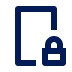 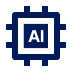 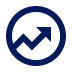 57% of organizations have reported an increase in AI-driven attacks in the last year
55% of data experts say their biggest concern is the possibility of sensitive information being exposed by LLMs
New attack surfaces introduced by AI are projected to drive a 15% increase in cybersecurity spending in the coming year
‹#›
What AI means for security
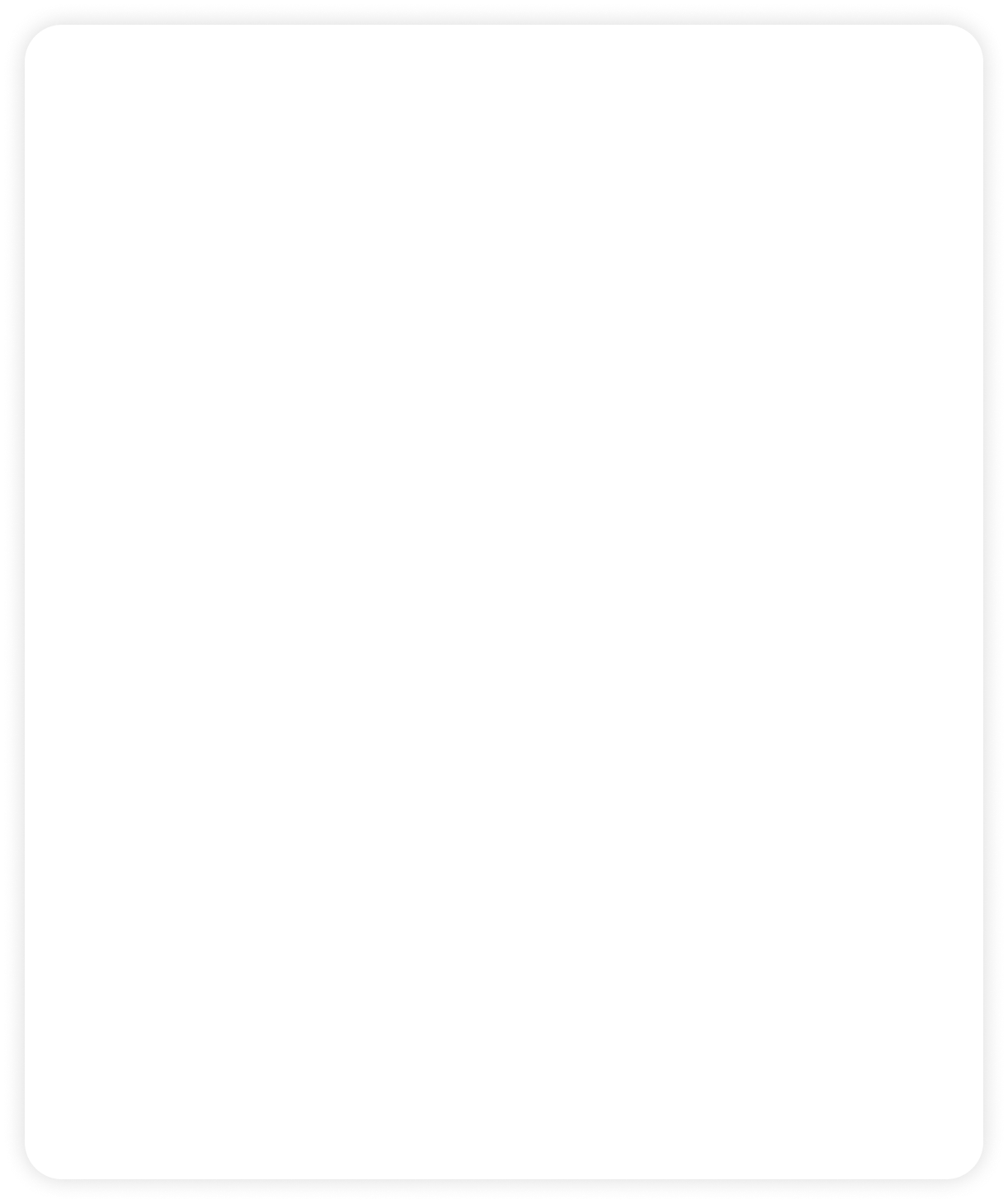 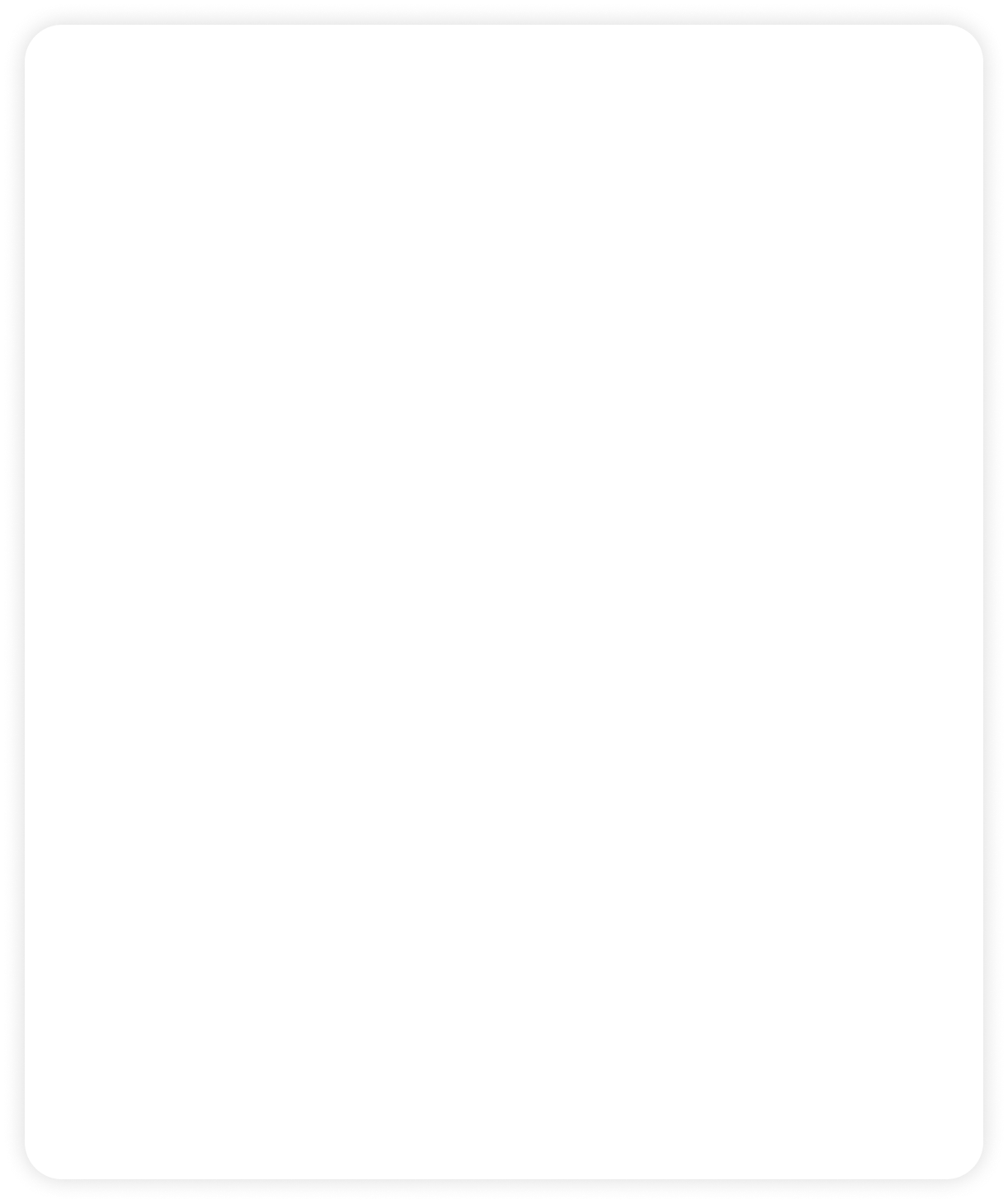 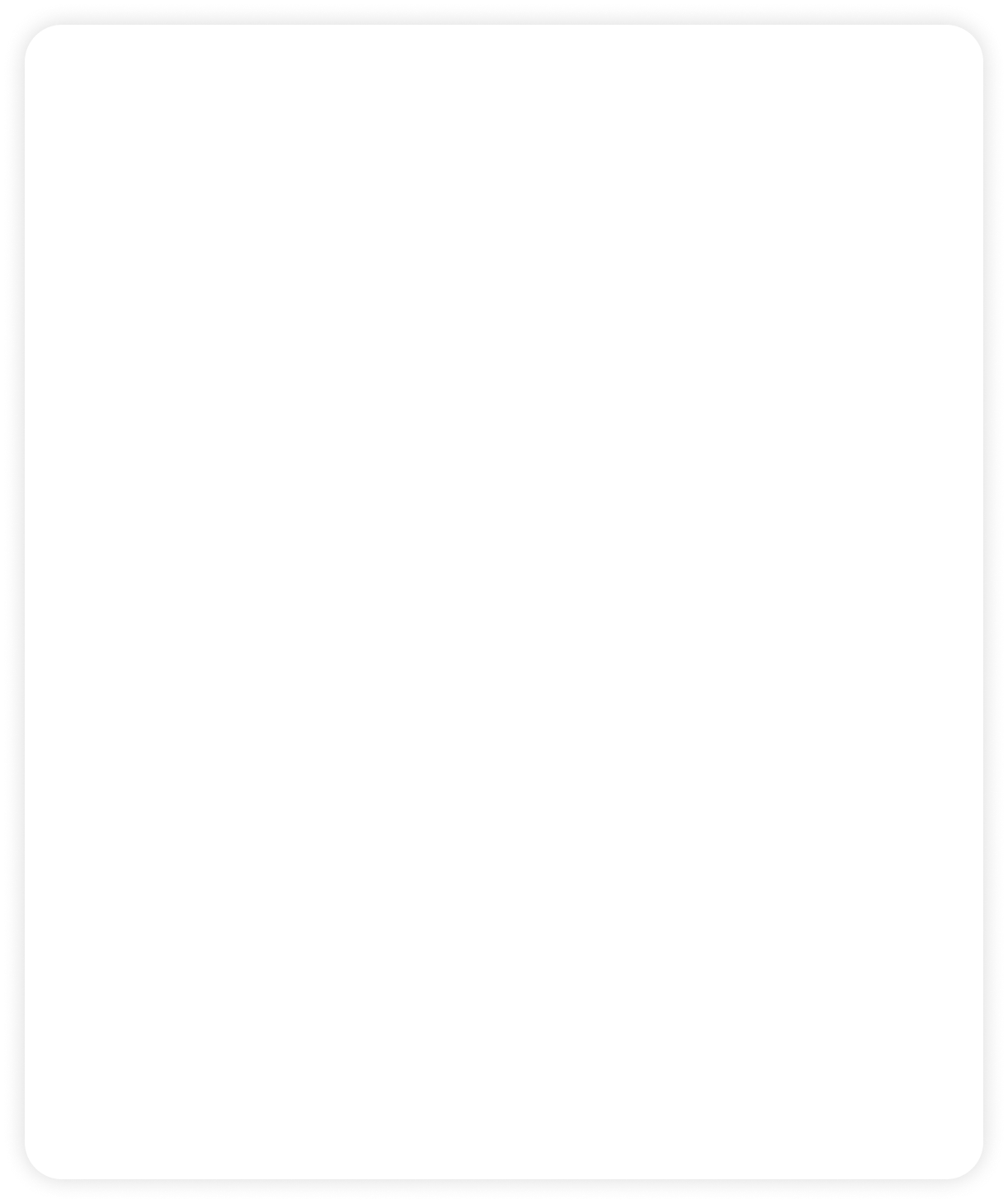 Selling security around AI
AI cons
AI pros
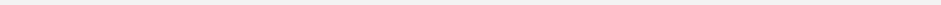 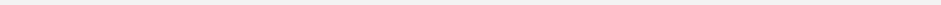 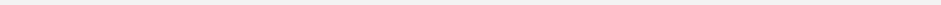 Data Leakage

Phishing

Malware

Misinformation

Deep Fakes
Lower breach costs

Early detection

Analysis & forecasting 

Automation

Summarizing

Interaction
AI-powered security assistants

Autonomous security operations

Advanced threat intelligence

Autonomous endpoint security

Continuous learning
‹#›
TRANSITION
ENERGY
COMMUNICATIONS SOLUTIONS
Data  | Network | Mobility & IoT  |   Satellite SD-WAN | SASE | TEM  | UCaaS | CCaaS
EV Charging  |  Water & Waste  Electricity  |  Natural Gas  |  Solar
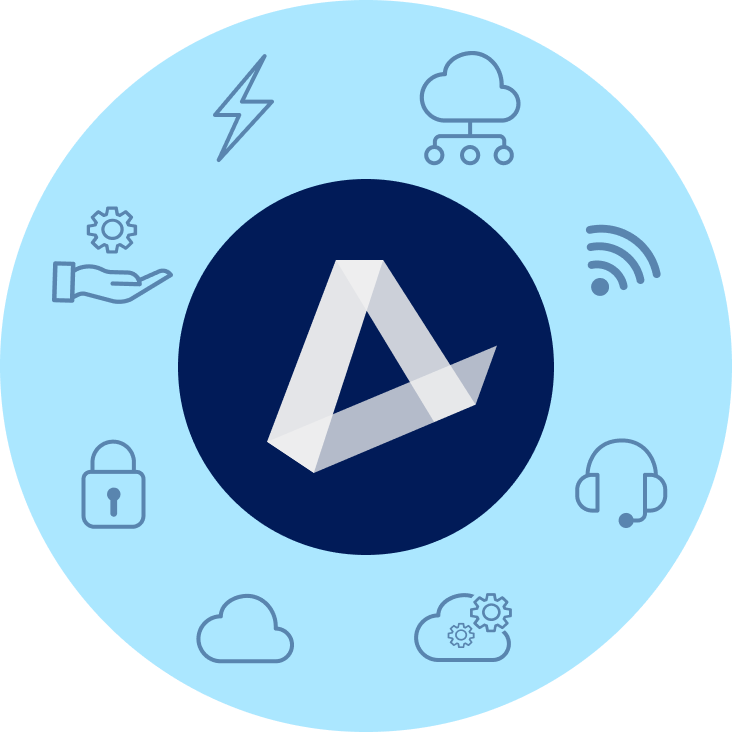 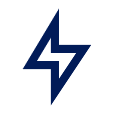 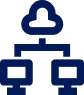 MANAGED & PRO SERVICES
SOFTWARE AS A SERVICE
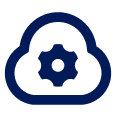 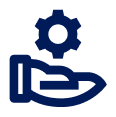 Network (NOC) & Cloud Monitoring |  SOC Technical Support  |  Professional Services
Microsoft  |  Google  |  ERP  |  CRM  |  Productivity  Business Applications  |  IT Management  |  BI
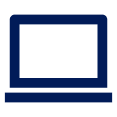 HARDWARE & LOGISTICS
ARTIFICIAL INTELLIGENCE
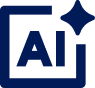 PCs | Laptops | Phones | Monitors | Digital DisplaysHardware Services & Logistics
Large-Language Models | Agentic AI | Copilot | Gemini | Chat Bots | Customer Experience
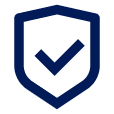 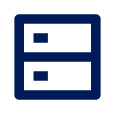 SECURITY
INFRASTRUCTURE
Physical Security  |  Network Security  Endpoint Security  |  Cloud Security
Public, Private, & Hybrid Cloud  Data Center & Colocation  |  Disaster Recovery
‹#›
‹#›
THE LEADING SECURITY SOLUTIONS
PHYSICAL SECURITY
USER SECURITY
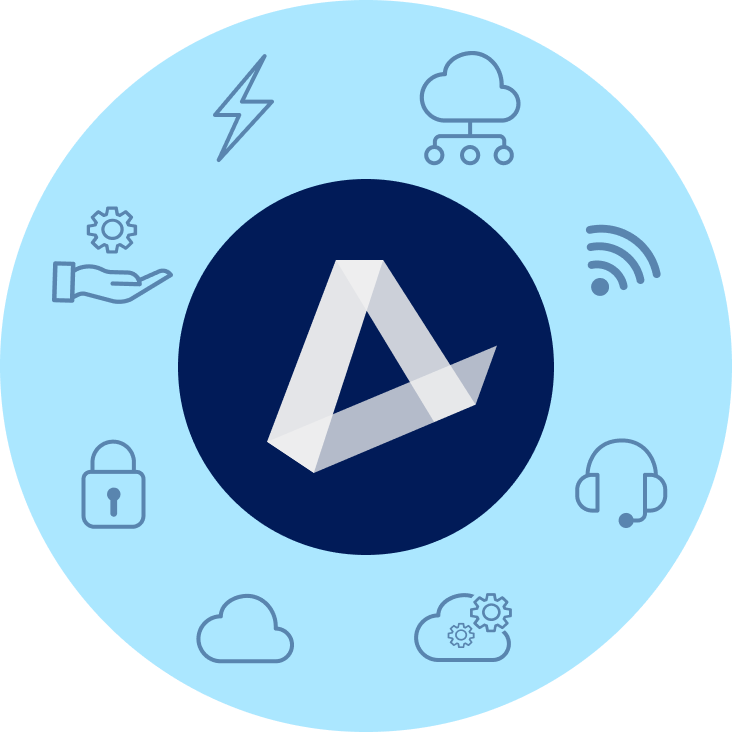 Email Security   |   MFA  |  SSO  |   User Training
CIAM
Smart Cameras |  Smart Locks  Secure Data Centers
INTELLIGENT INCIDENT DETECTION AND RESPONSE
NETWORK SECURITY
Firewall  |  SASE  |  OT Security  |  ZTNA  |  IPS  |  DDoS Mitigation
SIEM  |   UEBA   |   SOAR   |  AI
CLOUD SECURITY
MANAGED SECURITY SERVICES
CSPM  |  CASB  |  Container Security  |  Cloud Workload Protection
SOCaaS  |   Incident Response   |  Penetration Testing  |vCISO   |  Security Assessments  |  NOC  |  MDR
ENDPOINT SECURITY
EDR/XDR  |  DLP |  MDM  |  Vulnerability Management
‹#›
‹#›
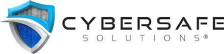 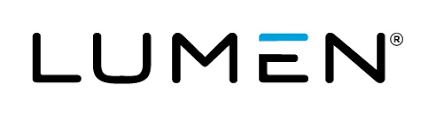 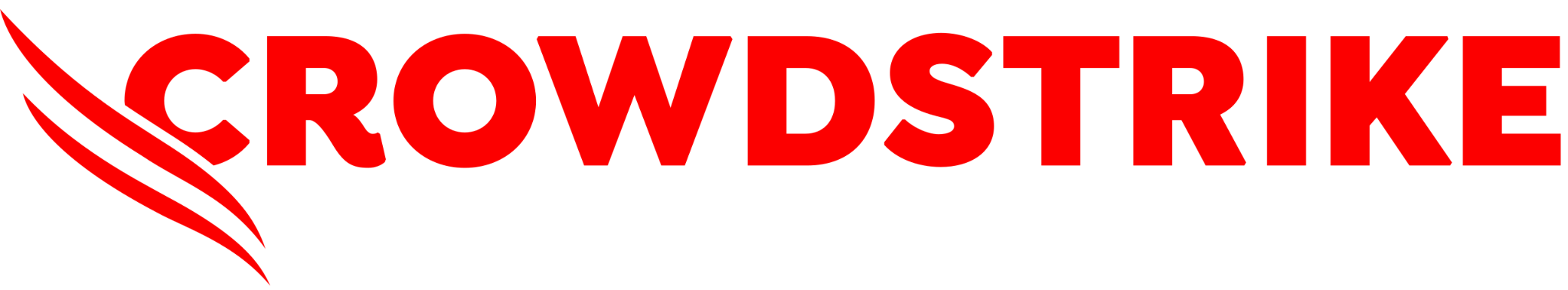 All the leading security providers
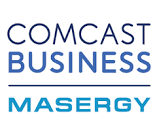 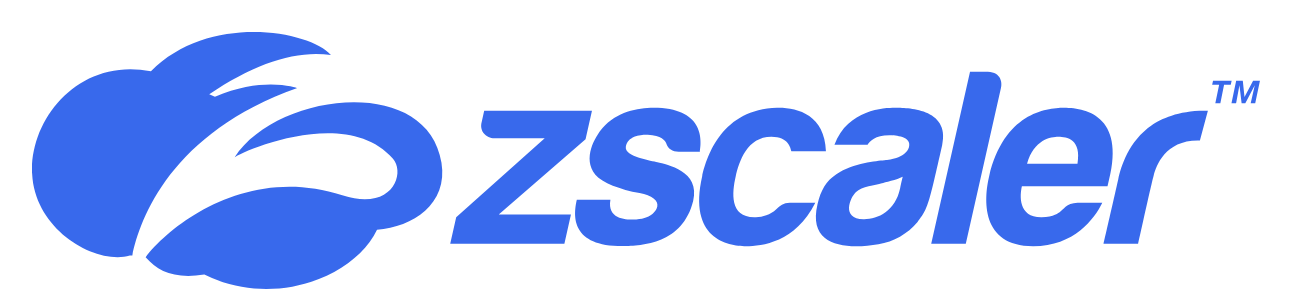 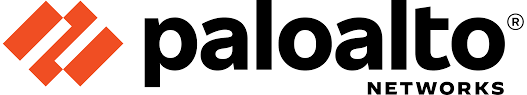 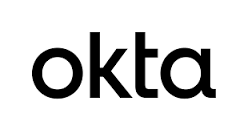 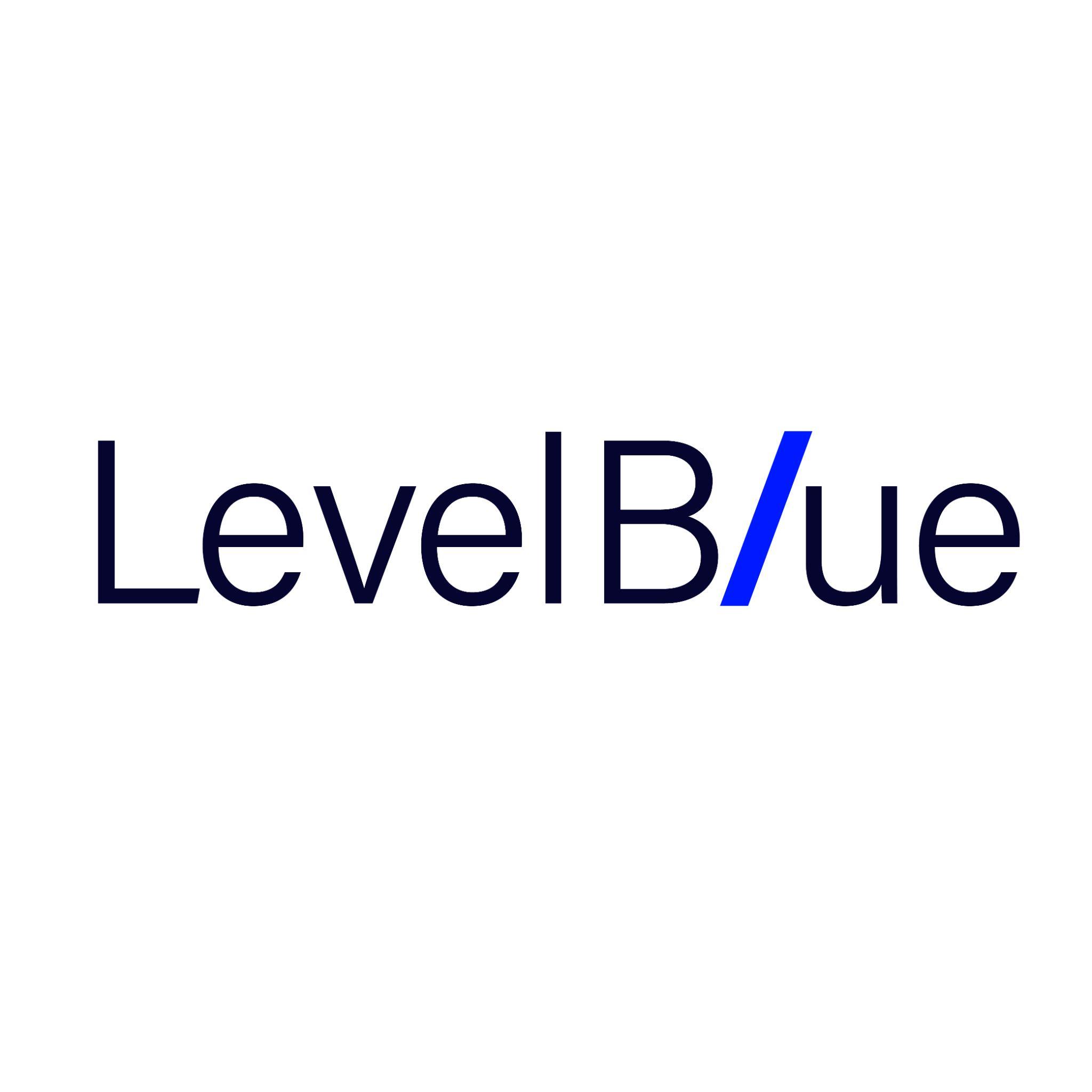 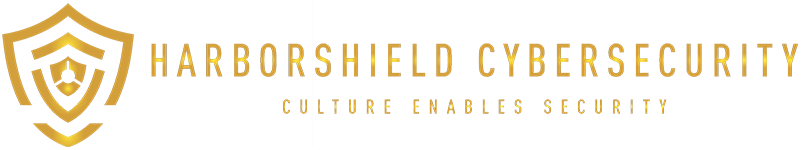 Consider security solutions from vendor-agnostic advisors with security experts to guide you.
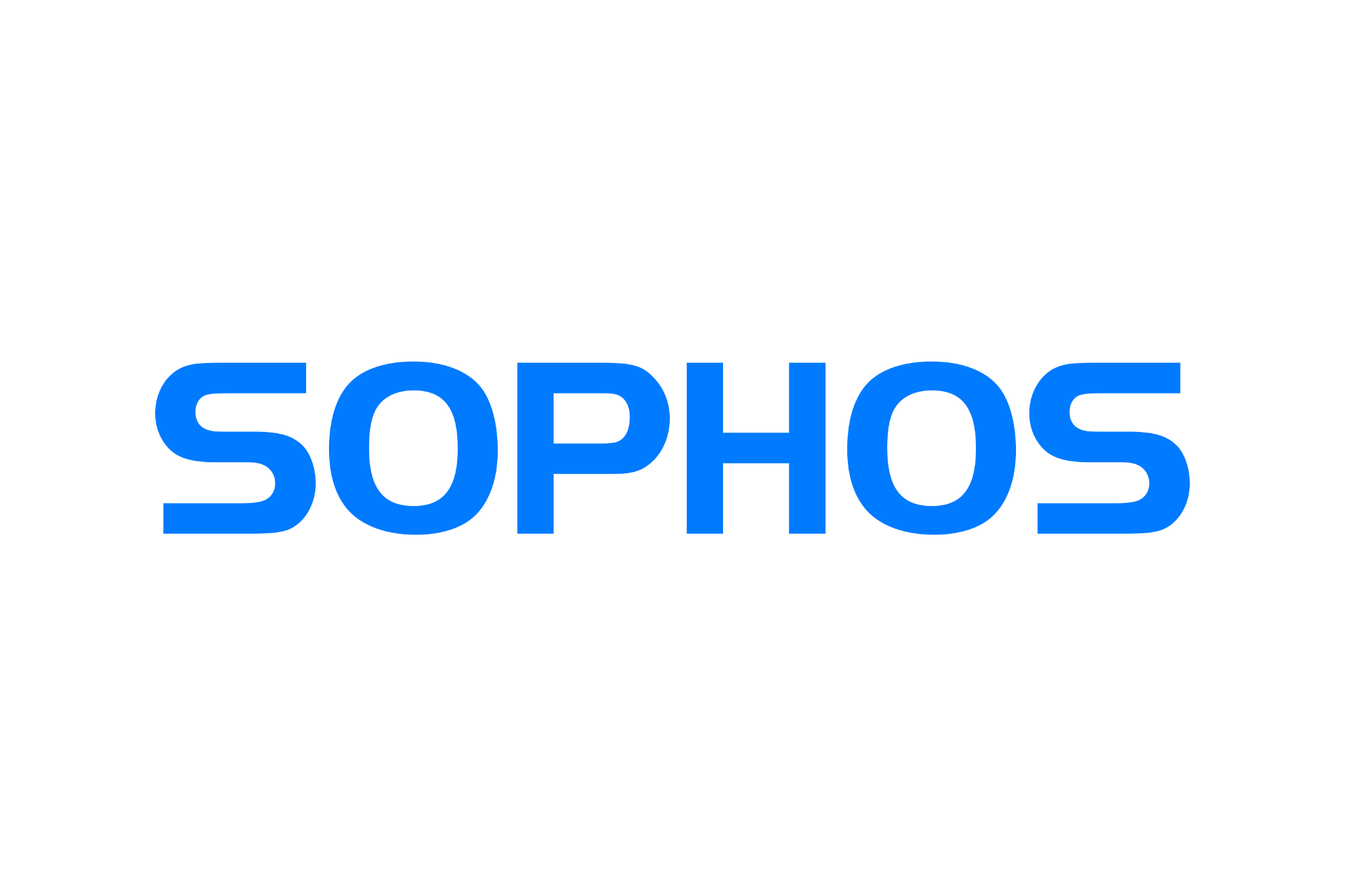 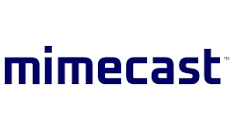 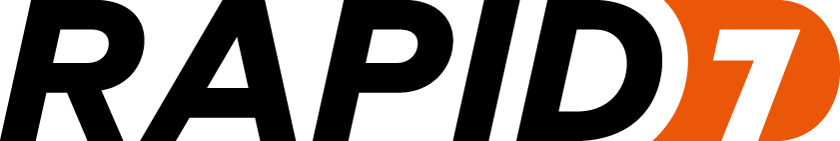 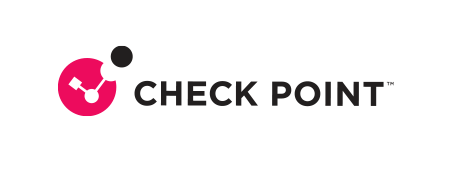 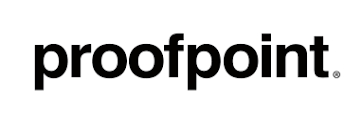 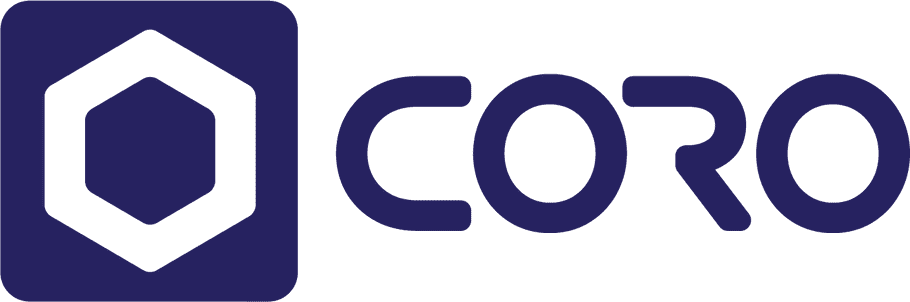 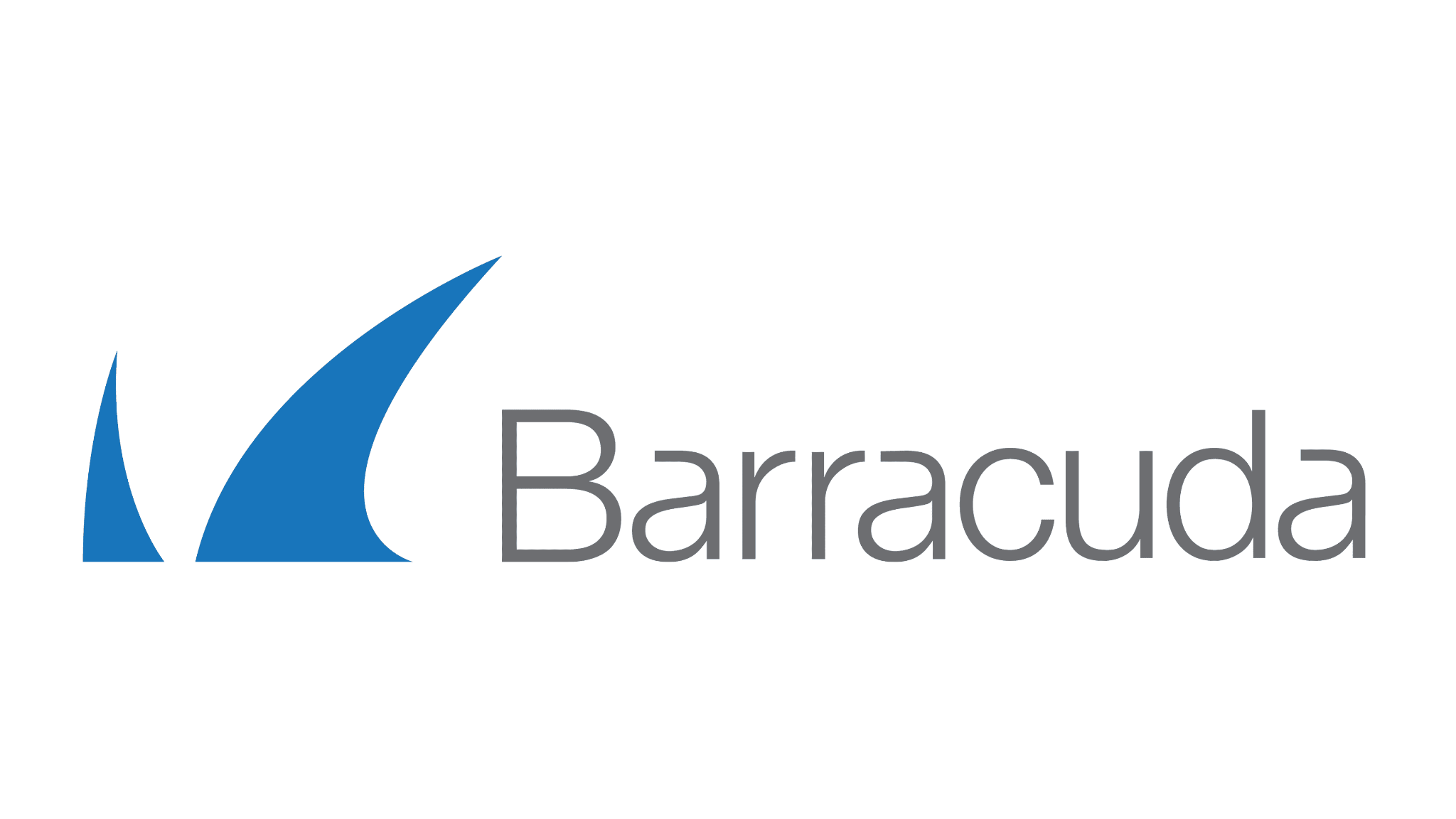 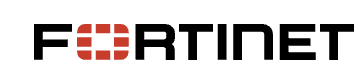 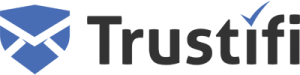 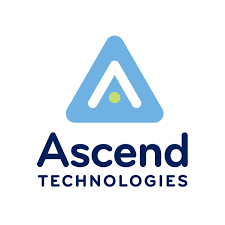 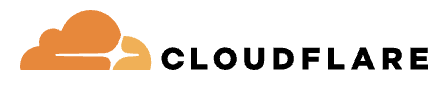 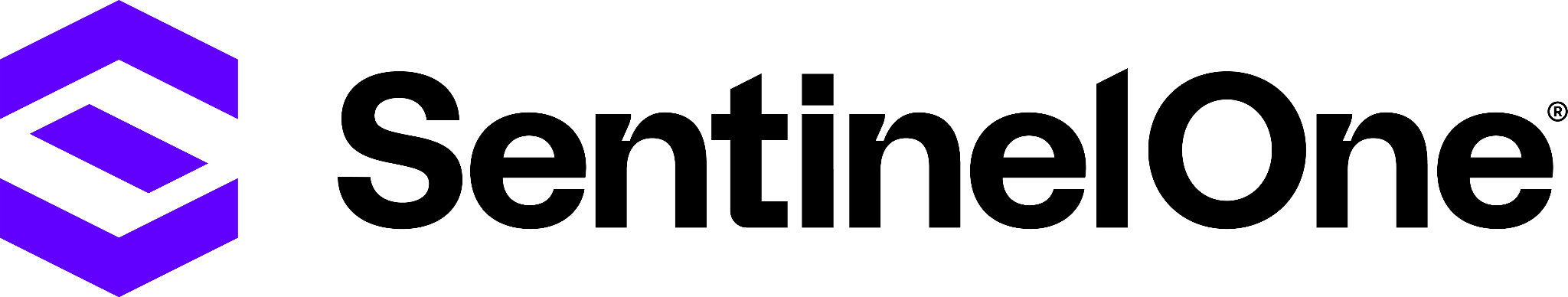 ‹#›
Augment your expertise & extend your teams
End-user security training and compliance 
Security Support Services
Vulnerability & Penetration testing
24x7 NOC & SOC 
Level 1 help desk support
All the security solutions you need to identify and manage your security risks.
RECOVER
Find the right toolset
Identity & Access Management (IAM)
Workforce management
Physical security
Cloud security
Endpoint protection
Network security
Phishing detection
IDENTIFY
RESPOND
Secure Access Service Edge (SASE)
Software-defined WAN (SD-WAN)
Managed Firewall
Web application firewall
Security Information and Events Monitoring (SIEM)
GOVERN
PROTECT
DETECT
Recover from an incident
Virus & malware removal
DDoS mitigation
Ransomware response
Backup / Disaster recovery
‹#›
[Speaker Notes: NIST Cybersecurity Framework - New pillar added: Govern]
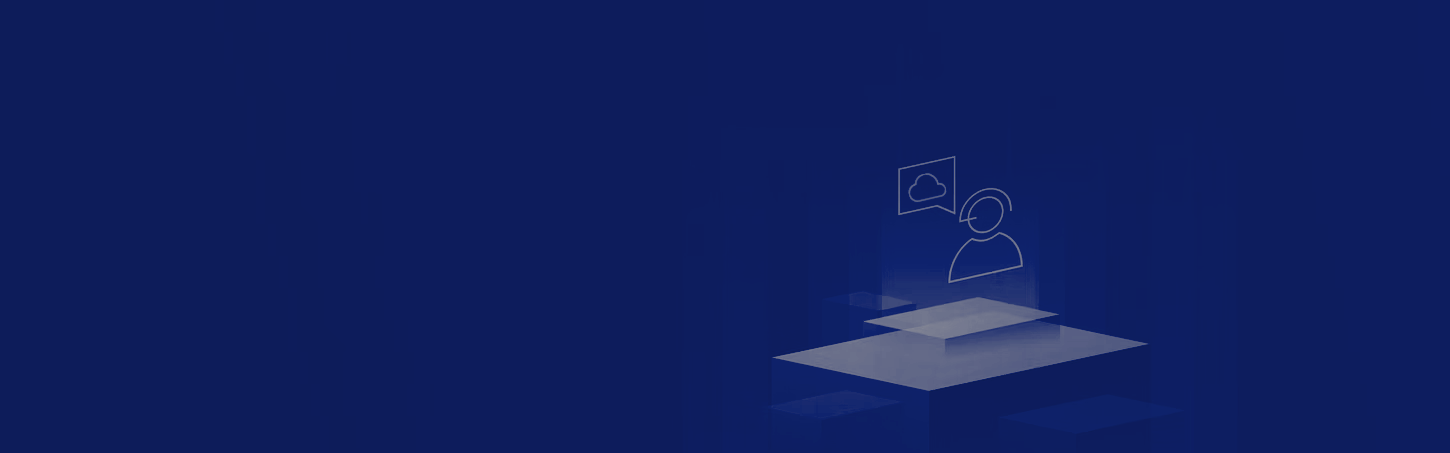 SmartSupport Premium
Premium tech support to troubleshoot any software and device issues
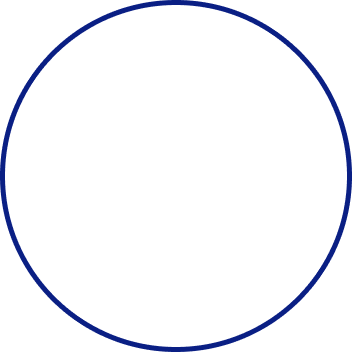 100K+
Customer Satisfaction
First Call Resolution
Calls Annually
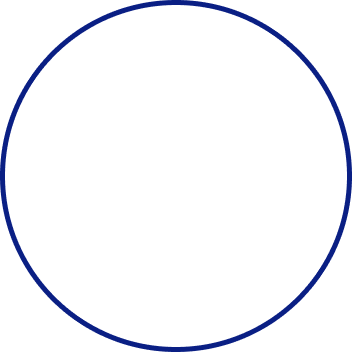 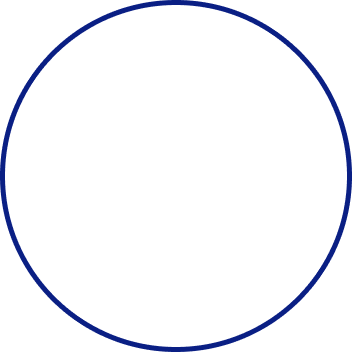 End-customers rate us highly for on-boarding, migration, and level 1 help desk support
Most end-customer issues are resolved on the first call.
End-user Help Desk services from troubleshooting, to installs, to malware removal
93%
96%
‹#›
[Speaker Notes: Add-on SmartSupport Premium Tech Support]
AppDirect VNOC
UNDERSTAND
DETECT
Maximize uptime with a best-in-class networking management and monitoring platform, coupled with a team of NOC analysts acting upon alerts 24x7x365
Maximize uptime
RESOLVE
‹#›
[Speaker Notes: Add-on VNOC offering]
Case studies
Key security win
$1.5M went missing when customer attacked while completing merger
Results
Challenge
Solution
HR Director had credentials stolen during merger of an acquired company.
Attacker was able to intercept the planned wire transfer of legacy 401k accounts and provide updated instructions; leading to $1.5M going missing.
AppDirect Solution Engineering worked with the partner and customer to:
Assist with mitigation by recommending a Breach Attorney
Improve the future Cybersecurity posture with a new endpoint protection, education, penetration testing, and SOC services.
Customer recovered the money thanks to the Breach Attorney and Cyber Insurance. 
They now have a more robust security posture and a Disaster Recovery playbook to ensure they know how to handle the next event.
‹#›
[Speaker Notes: Additional details…
For the Challenge - The customer had a basic Antivirus for endpoint protection, no eyes on glass (SOC or SIEM), no cyber security training, no password management (including no policies to have end users change their passwords on a regular basis). And no Disaster Recovery (DR) playbook.
The playbook is a document everyone business should have that includes information for how to handle a disaster/emergency. The playbook will also provide details for who to call, who owns what, and steps to take to stop/fix the issues at hand. 
For the solution - We can make recommendations for Breach Attorney. But this is not a service AppDirect offers. AppDirect also does NOT offer cyber insurance either]